1
Evolution, the Themes of Biology, and Scientific Inquiry
Inquiring About Life
Biology = scientific study of life
Biologists ask questions such as: 
How does a single cell develop into an organism?
How does the human mind work? 
How do living things interact in communities?
Life defies a simple, one-sentence definition
Life is recognized by what living things do
[Speaker Notes: Click to add notes]
Overview
Concept 1.1: The study of life reveals common themes
Concept 1.2: The Core Theme: Evolution accounts for the unity and diversity of life
Concept 1.3: In studying nature, scientists make observations and form and test hypotheses
Concept 1.4: Science benefits from a cooperative approach and diverse viewpoints
Overview
Concept 1.1: The study of life reveals common themes
Concept 1.2: The Core Theme: Evolution accounts for the unity and diversity of life
Concept 1.3: In studying nature, scientists make observations and form and test hypotheses
Concept 1.1: The study of life reveals common themes
Biology is a subject of ENORMOUS scope
There are five unifying themes
Organization
Information
Energy and matter
Interactions
Evolution
Concept 1.1: The study of life reveals common themes
The Five Themes:
Organization: New Properties Emerge at Successive Levels of Biological Organization
Information: Life’s Processes Involve the Expression and Transmission of Genetic Information
Energy and matter: Life Requires the Transfer and Transformation of Energy and Matter
Interactions: From Ecosystems to Molecules, Interactions Are Important in Biological Systems
Evolution: The Core Theme of Biology
Side note: AP Biology’s 4 “Big Ideas”
Big Idea 1: The process of evolution drives the diversity and unity of life. 
Big Idea 2: Biological systems utilize free energy and molecular building blocks to grow, to reproduce and to maintain dynamic homeostasis.
Big Idea 3: Living systems store, retrieve, transmit and respond to information essential to life processes.
Big Idea 4: Biological systems interact, and these systems and their interactions possess complex properties
Concept 1.1: The study of life reveals common themes
Emergent Properties
Emergent properties result from the arrangement and interaction of parts within a system 
Emergent properties characterize non-biological entities as well
For example, a functioning bicycle emerges only when all of the necessary parts connect in the correct way
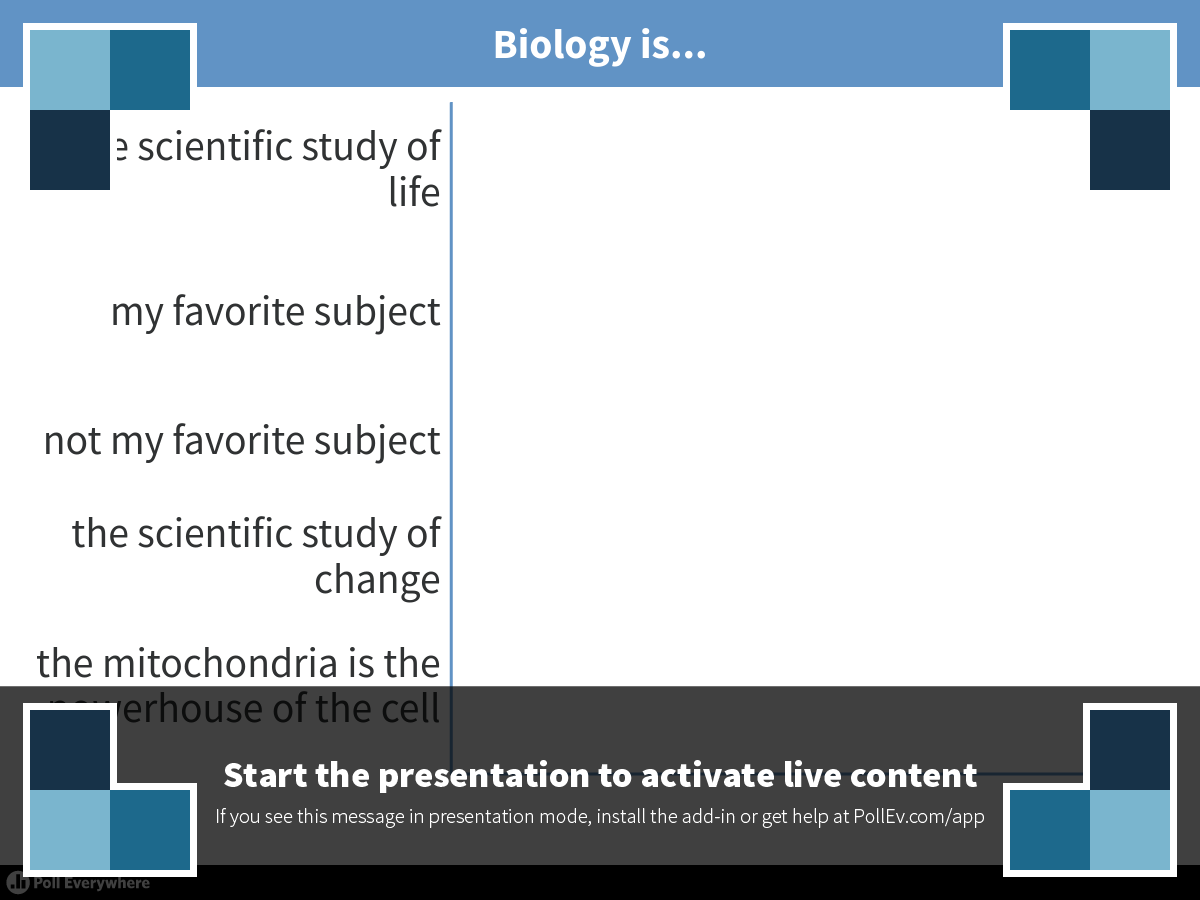 [Speaker Notes: Biology is...
https://www.polleverywhere.com/multiple_choice_polls/g9yDDExlAHDsfXN]
Overview
Concept 1.1: The study of life reveals common themes
Concept 1.2: The Core Theme: Evolution accounts for the unity and diversity of life
Concept 1.3: In studying nature, scientists make observations and form and test hypotheses
Concept 1.2: The Core Theme: Evolution accounts for the unity and diversity of life
“Nothing in biology makes sense except in the light of evolution” —Theodosius Dobzhansky
Evolutionary mechanisms account for the unity and diversity of all species on Earth
The Three Domains of Life
Organisms are divided into three domains = Bacteria, Archaea, and Eukarya 
Plants + protists + fungi + animals = “eukaryotes”
Bacteria + archaea = “prokaryotes”
Figure 1.13
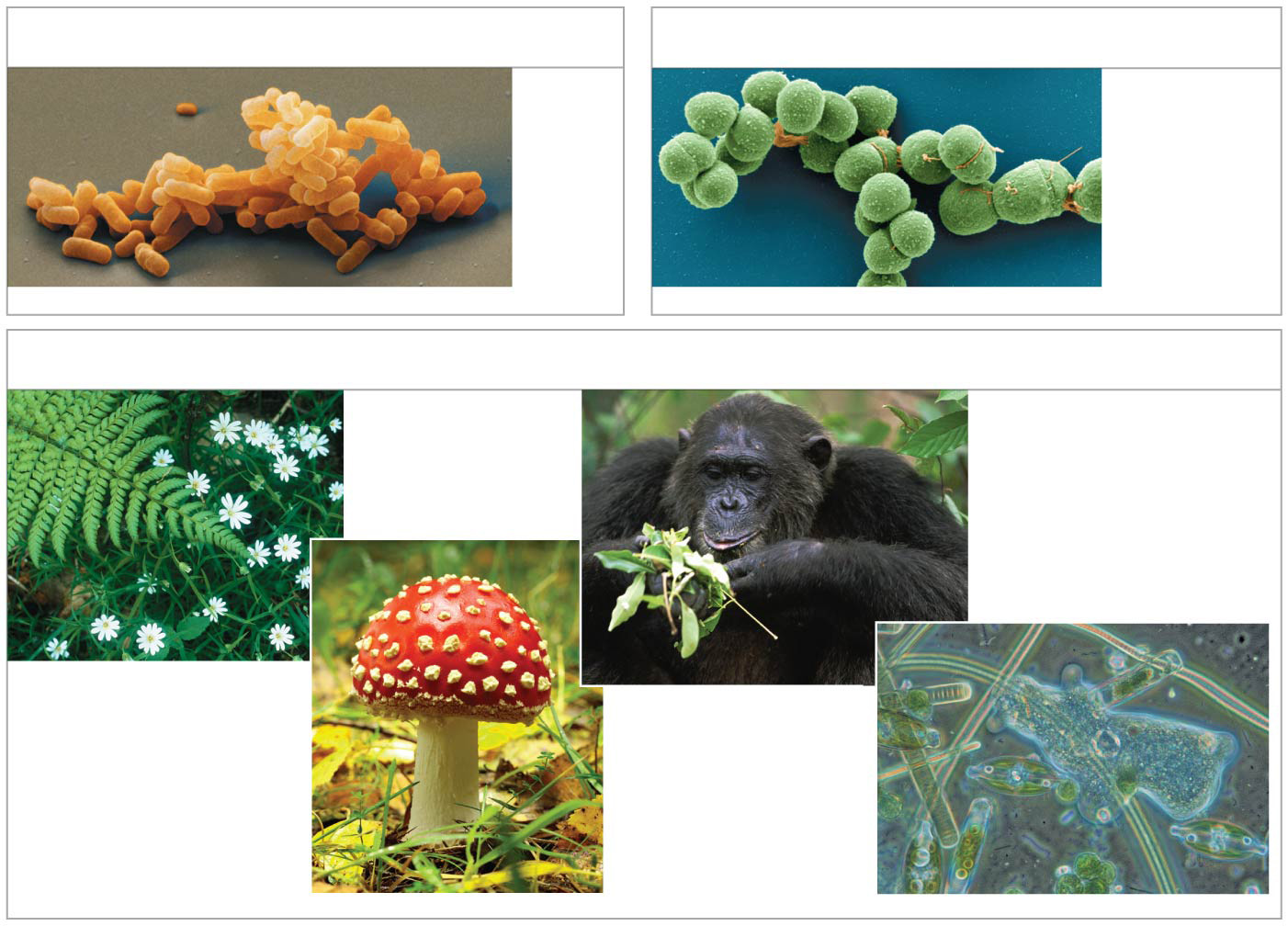 (a) Domain Bacteria
(b) Domain Archaea
2 µm
2 µm
(c) Domain Eukarya
KingdomAnimalia
100 µm
KingdomPlantae
KingdomFungi
Protists
[Speaker Notes: Figure 1.13 The three domains of life]
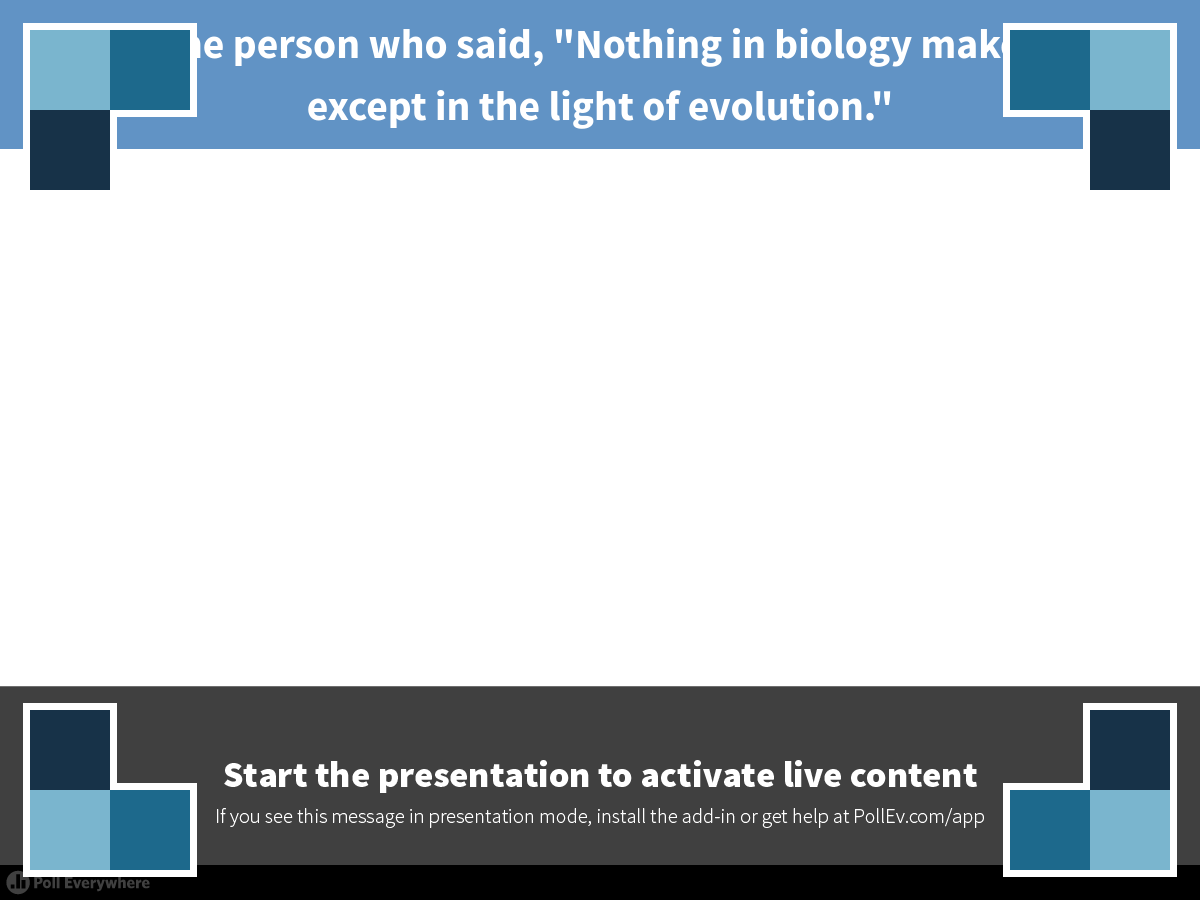 [Speaker Notes: Name the person who said, "Nothing in biology makes sense except in the light of evolution."
https://www.polleverywhere.com/free_text_polls/bDSPmIXncd3zUQp]
Overview
Concept 1.1: The study of life reveals common themes
Concept 1.2: The Core Theme: Evolution accounts for the unity and diversity of life
Concept 1.3: In studying nature, scientists make observations and form and test hypotheses
Concept 1.3: In studying nature, scientists make observations and form and test hypotheses
The word science is derived from Latin and literally means “to know” !!!
Inquiry = the search for information and explanations of natural phenomena
The scientific process (eh) includes making observations, forming logical hypotheses, and testing them
Concept 1.3: In studying nature, scientists make observations and form and test hypotheses
Making Observations
Biologists describe NATURAL structures and processes based on observation and the analysis of data
Recorded observations = data
Qualitative data = recorded descriptions
Quantitative data = numerical measurement, organized into tables and graphs
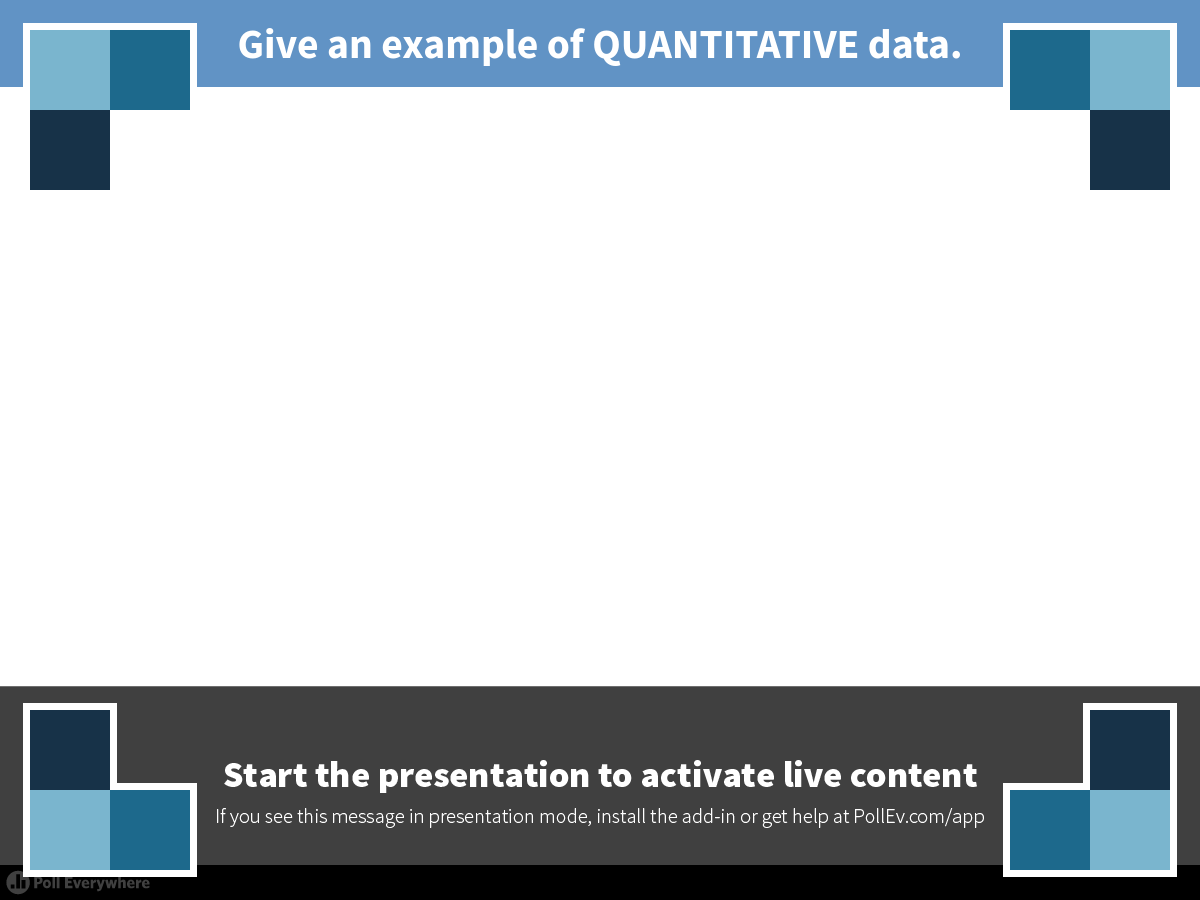 [Speaker Notes: Give an example of QUANTITATIVE data.
https://www.polleverywhere.com/free_text_polls/EcjwtUYay3QSSXm]
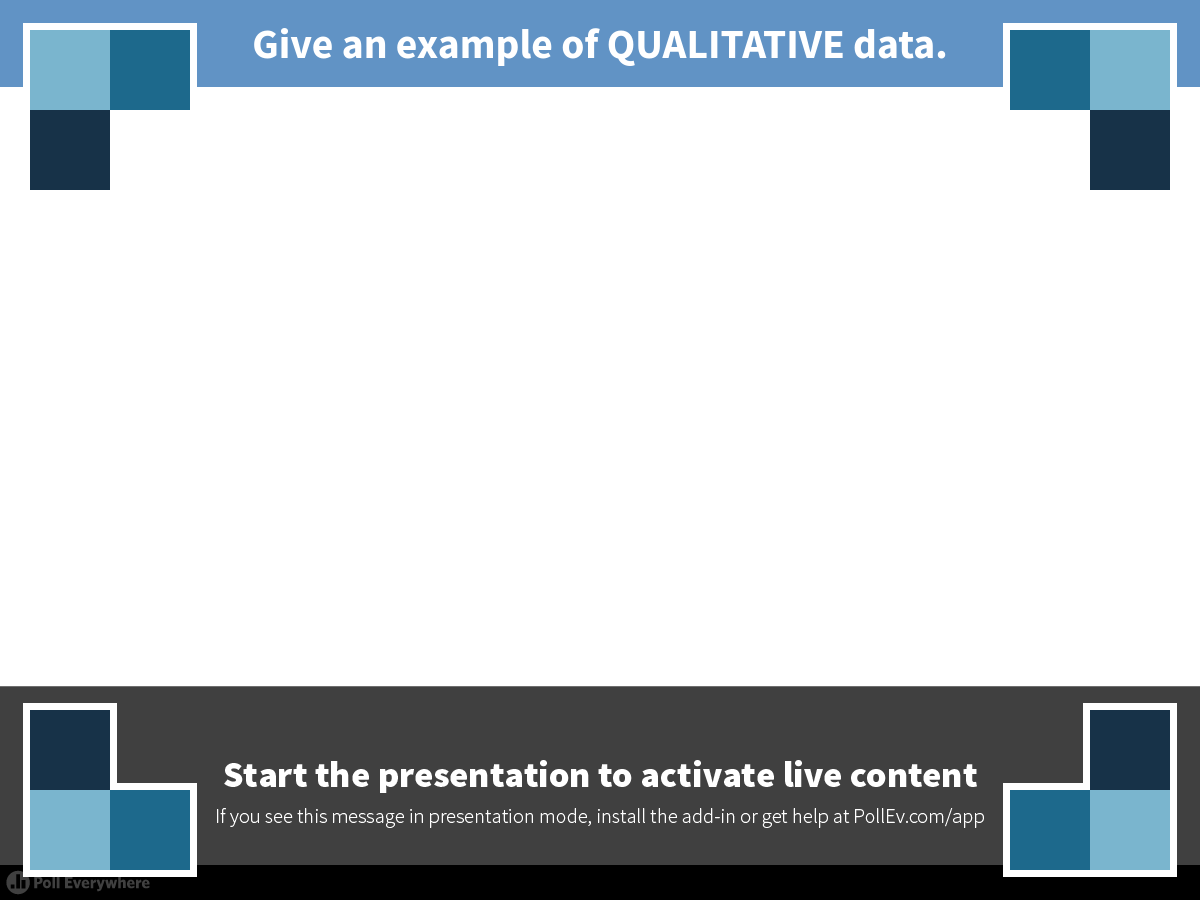 [Speaker Notes: Give an example of QUALITATIVE data.
https://www.polleverywhere.com/free_text_polls/iBW4O14EUS2Fnou]
Concept 1.3: In studying nature, scientists make observations and form and test hypotheses
Forming and Testing Hypotheses
In science…
Hypothesis = tentative answer to a well-framed scientific question
It is usually a rational accounting for a set of observations
It leads to predictions that CAN BE TESTED by making additional observations or by performing experiments (testable & falsifiable)
Figure 1.22
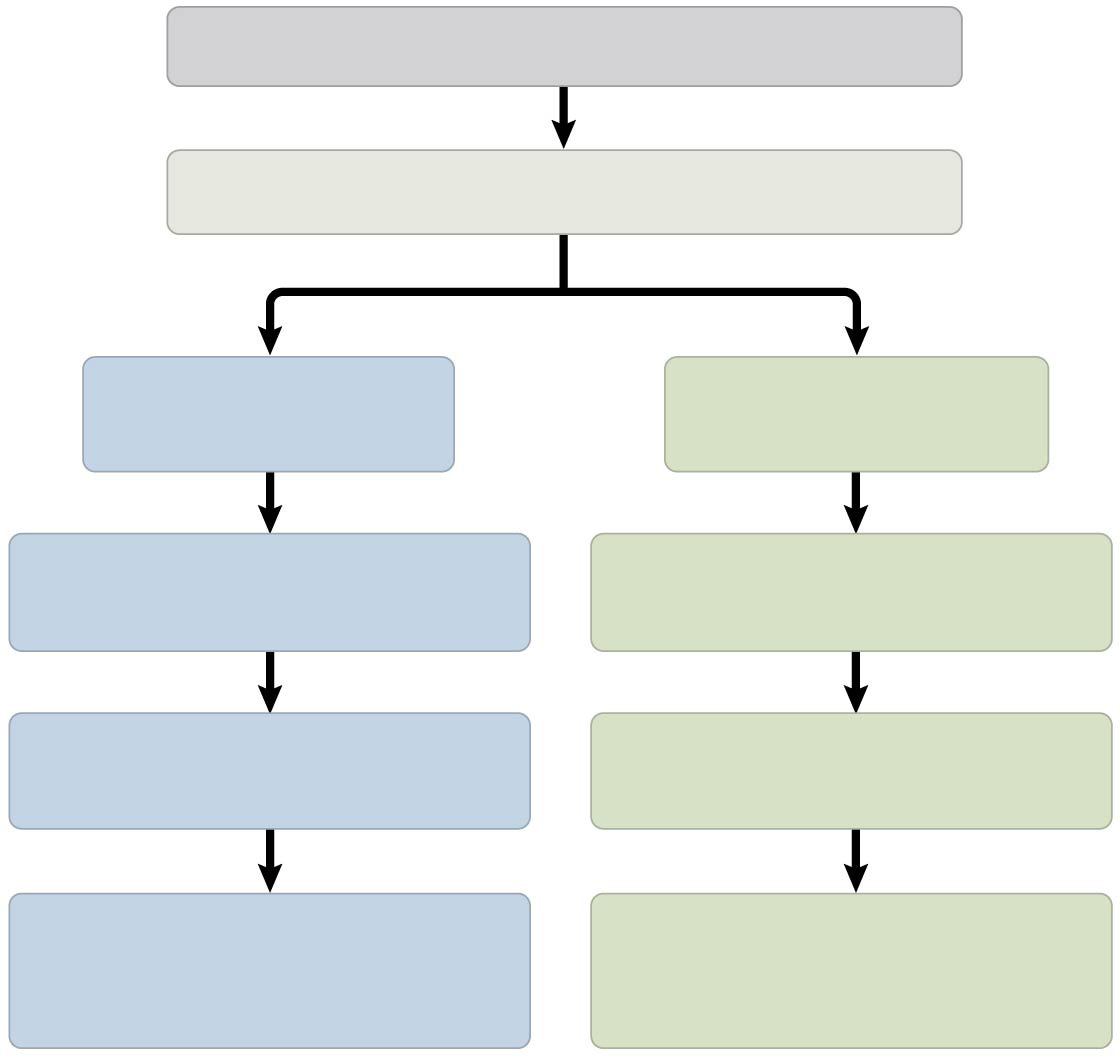 Observation: Flashlight doesn’t work.
Question: Why doesn’t the flashlight work?
Hypothesis #2:Bulb is burnt out.
Hypothesis #1:Batteries are dead.
Prediction: Replacingbulb will fix problem.
Prediction: Replacingbatteries will fix problem.
Test of prediction:Replace batteries.
Test of prediction:Replace bulb.
Result:Flashlight doesn’t work.Hypothesis is contradicted.
Result:Flashlight works.Hypothesis is supported.
[Speaker Notes: Figure 1.22 A simplified view of the scientific process]
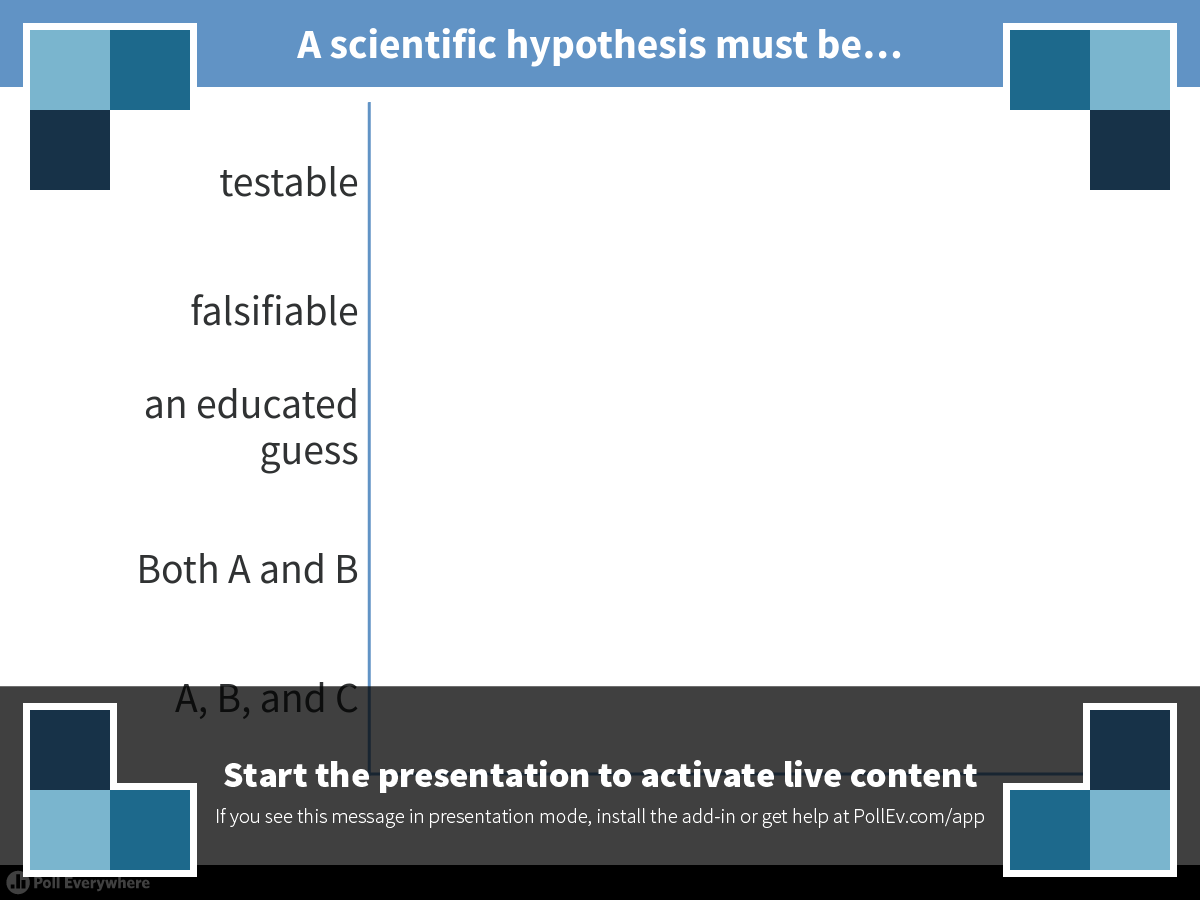 [Speaker Notes: A scientific hypothesis must be…
https://www.polleverywhere.com/multiple_choice_polls/TAInRJjn5u9gP1u]
Concept 1.3: In studying nature, scientists make observations and form and test hypotheses
The Flexibility of the Scientific Process
The scientific method is an idealized process of inquiry
Hypothesis-based science is based on the “textbook” scientific method but RARELY follows all the ordered steps
Backtracking and “rethinking” may be necessary part way through the process
Concept 1.3: In studying nature, scientists make observations and form and test hypotheses
Experimental Variables and Controls
In a controlled experiment, an experimental group is COMPARED with a control group 
Ideally, experimental and control groups DIFFER in only the ONE FACTOR under investigation
Concept 1.3: In studying nature, scientists make observations and form and test hypotheses
Theories in Science
In the context of science, a theory is:
Broader in scope than a hypothesis
General, and can lead to new testable hypotheses
Supported by a LARGE BODY OF EVIDENCE in comparison to a hypothesis
Overview
Concept 1.1: The study of life reveals common themes
Concept 1.2: The Core Theme: Evolution accounts for the unity and diversity of life
Concept 1.3: In studying nature, scientists make observations and form and test hypotheses
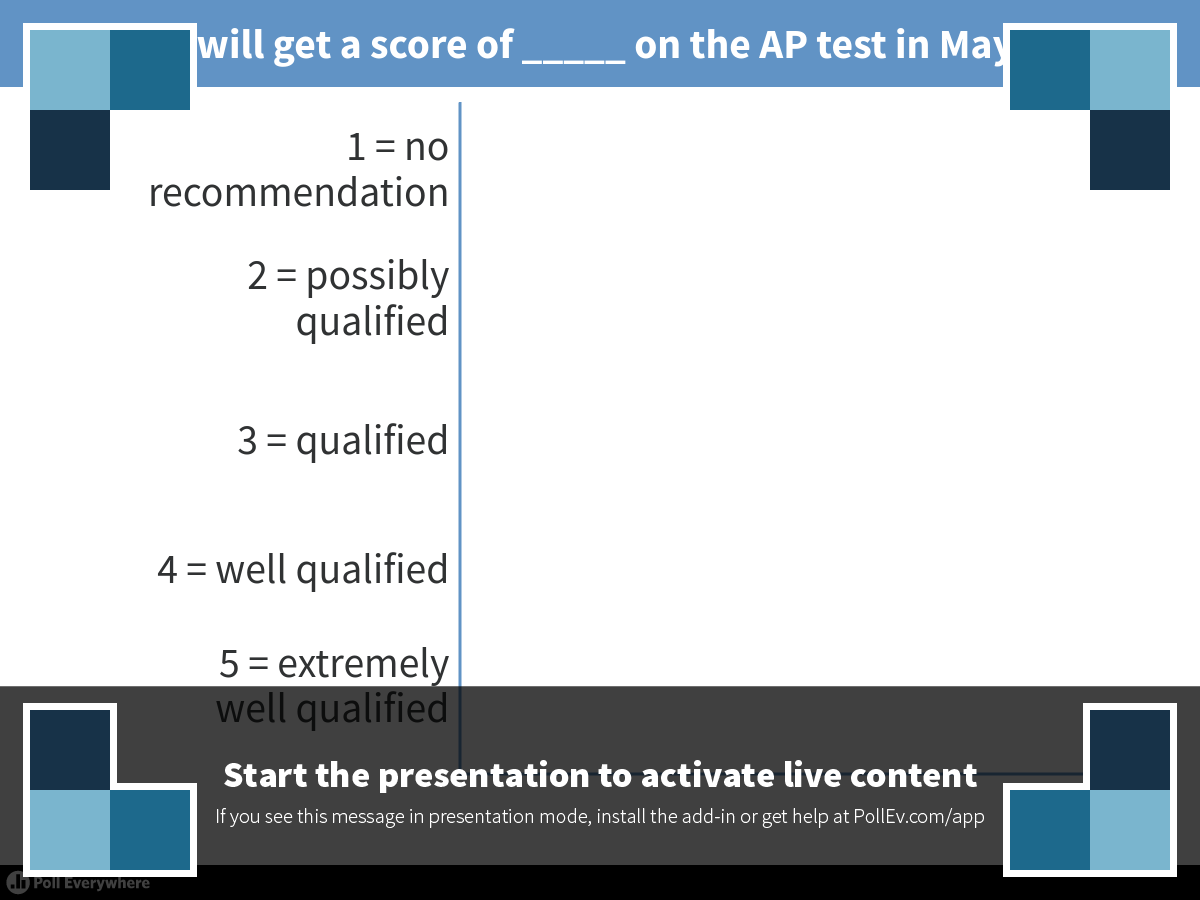 [Speaker Notes: I will get a score of _____ on the AP test in May.
https://www.polleverywhere.com/multiple_choice_polls/XZPtGwUaW0N0I2d]